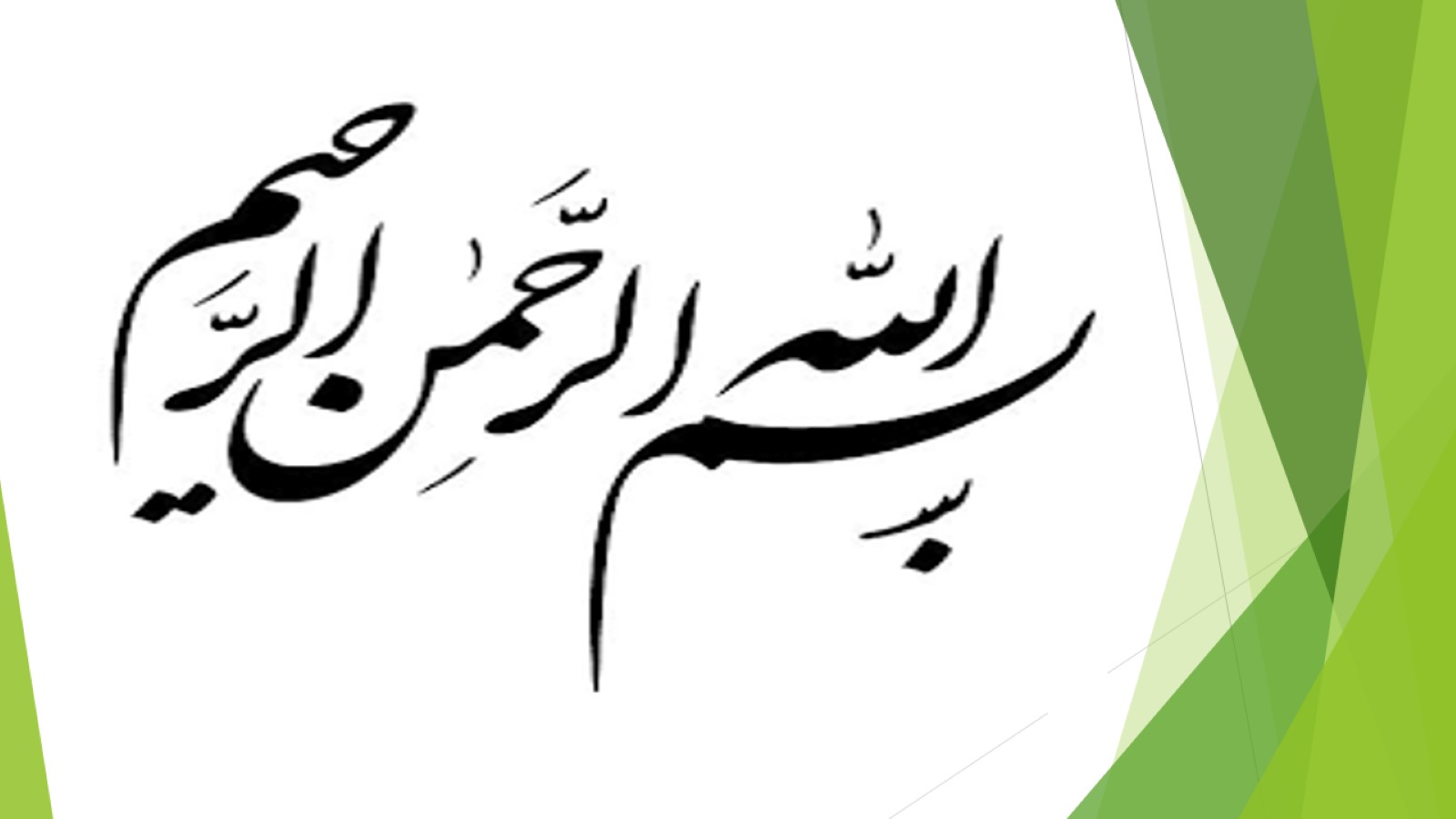 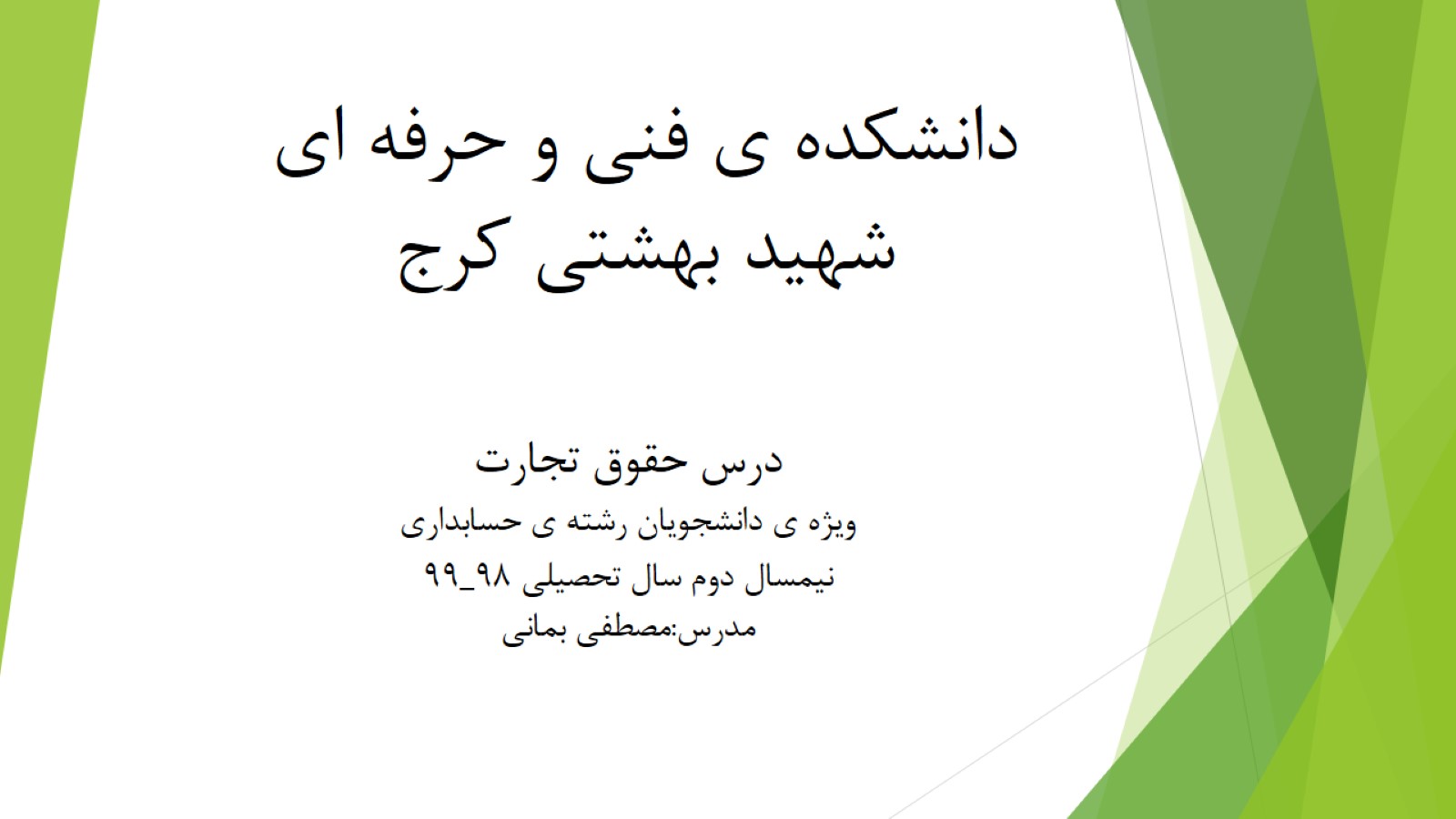 دانشکده ی فنی و حرفه ای شهید بهشتی کرج
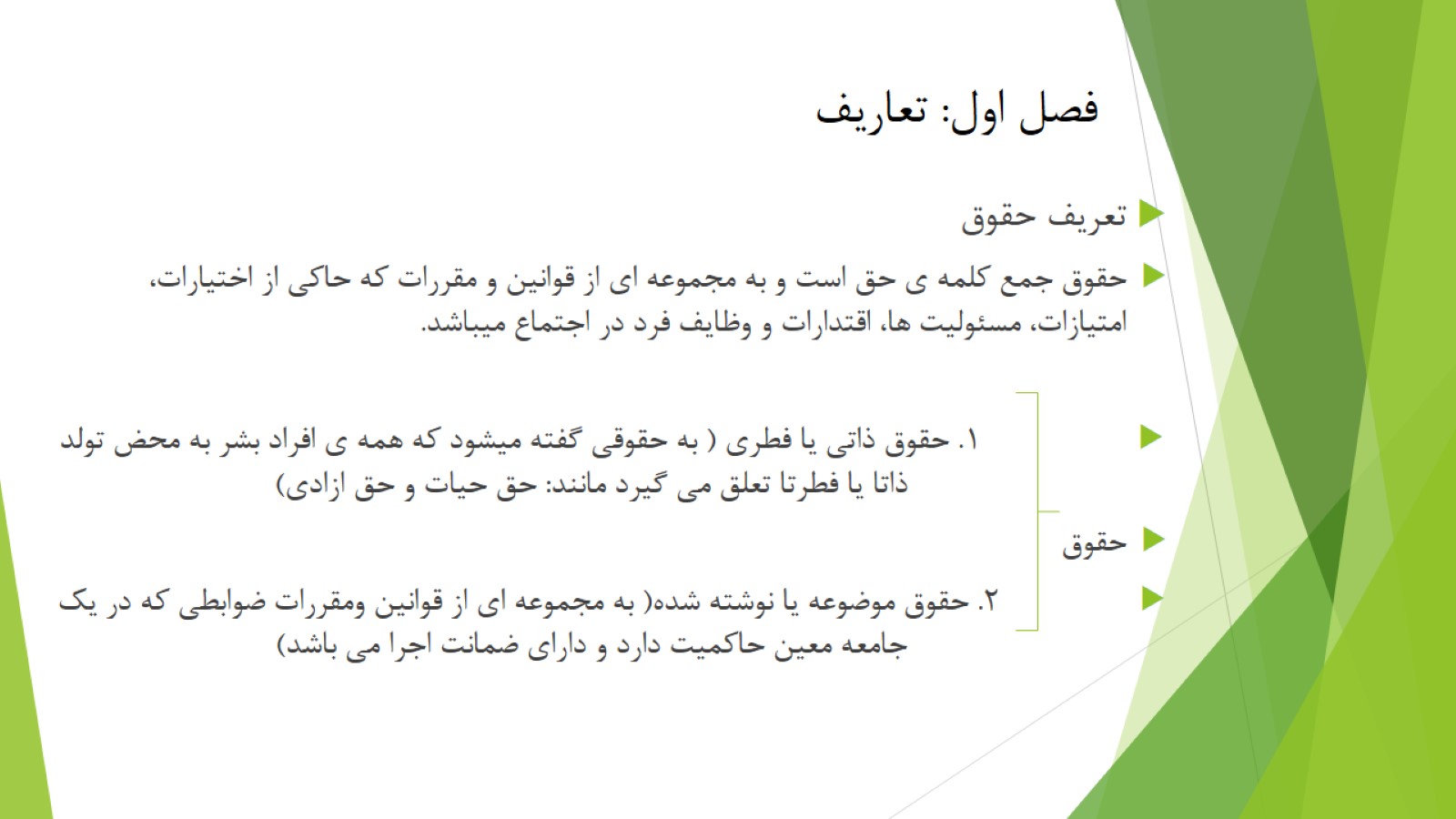 فصل اول: تعاریف
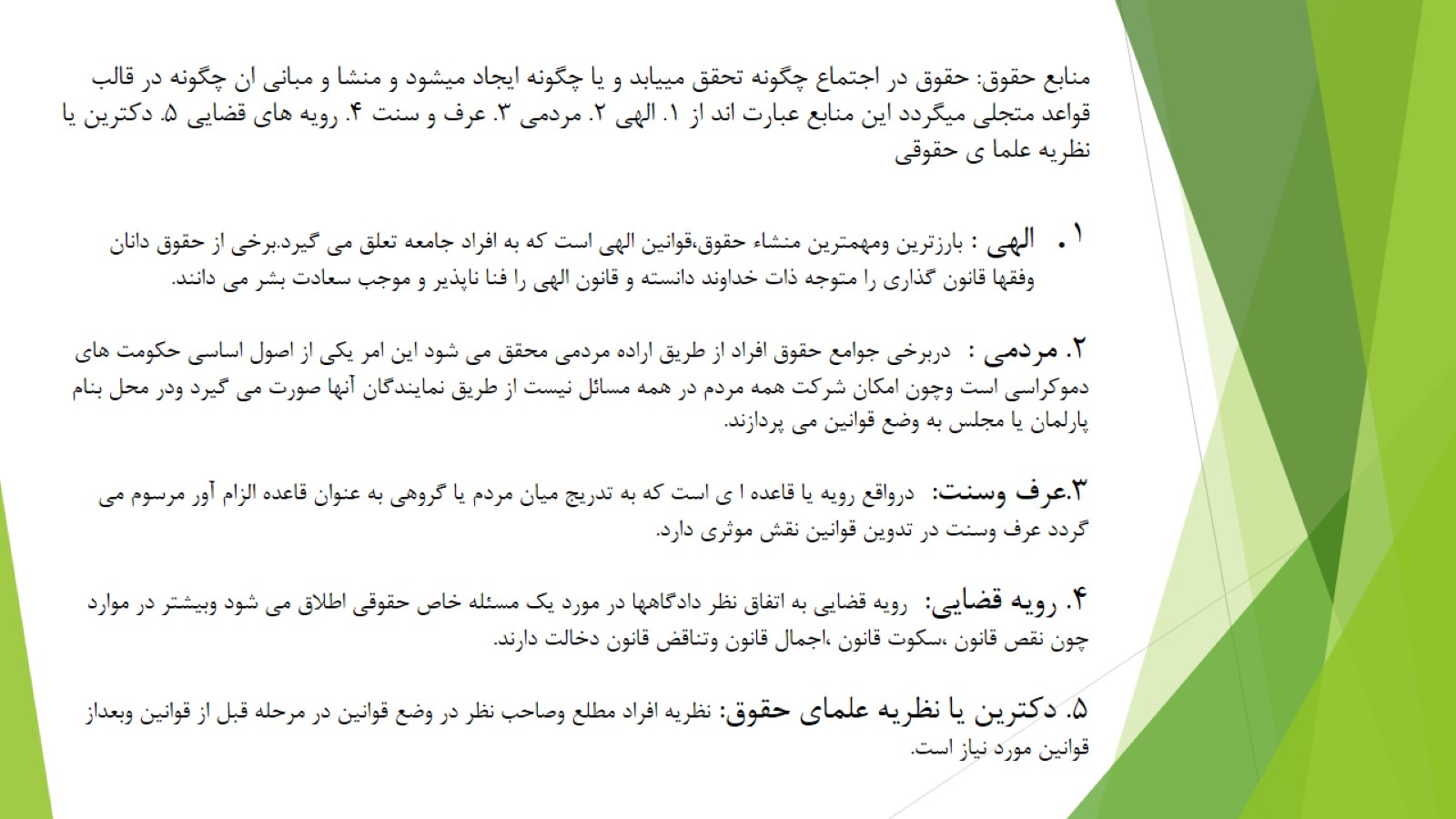 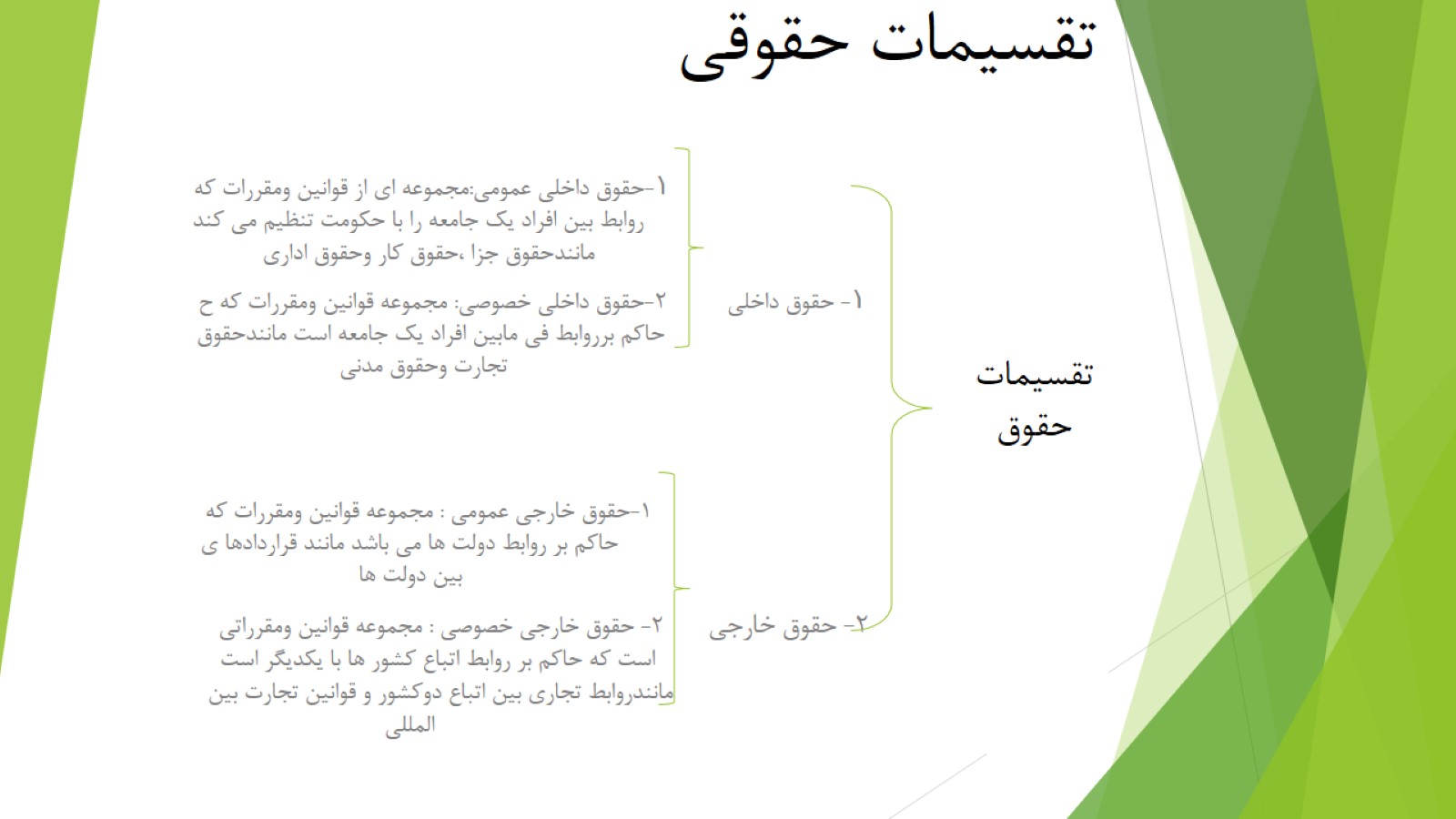 تقسیمات حقوقی
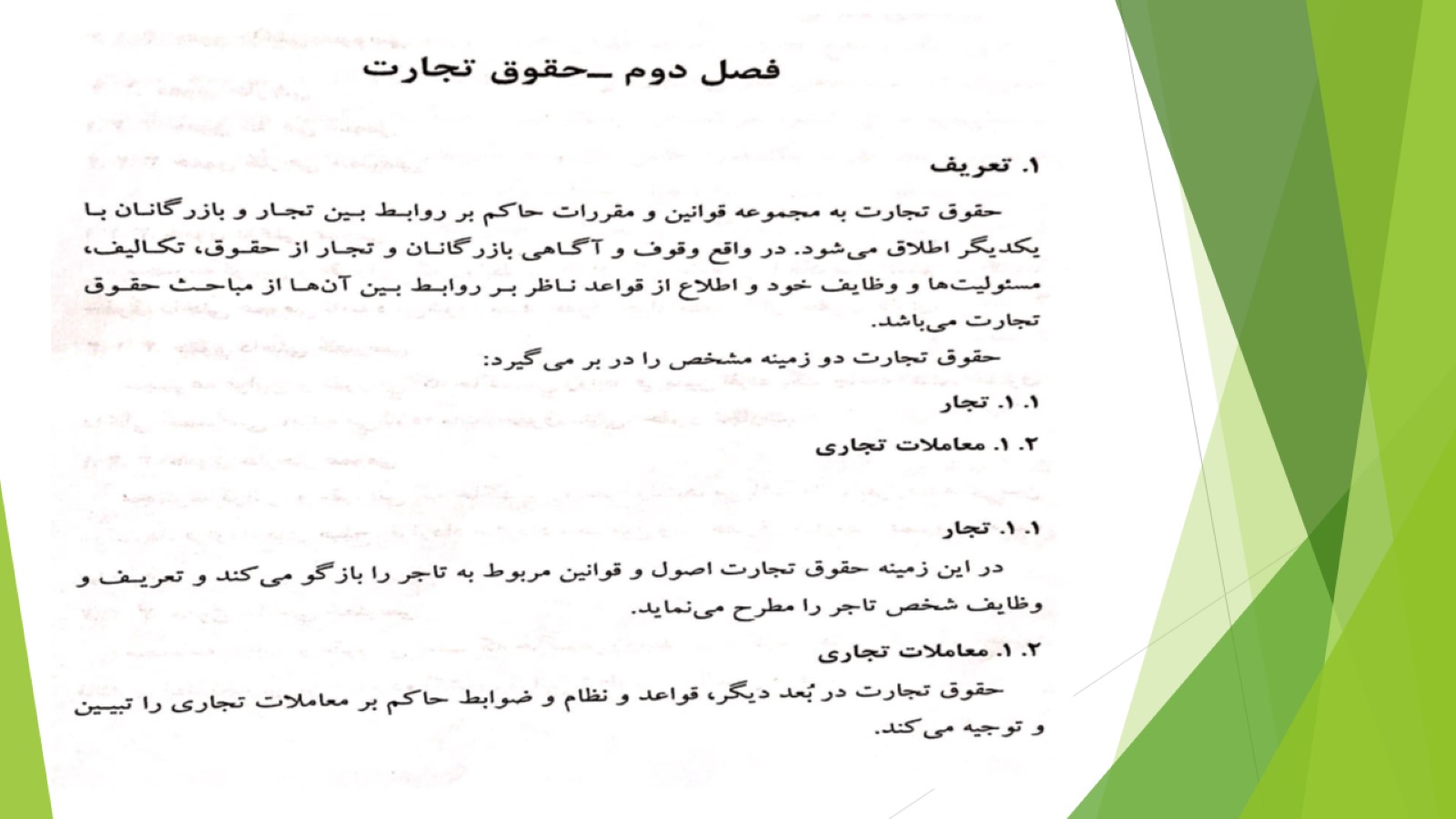 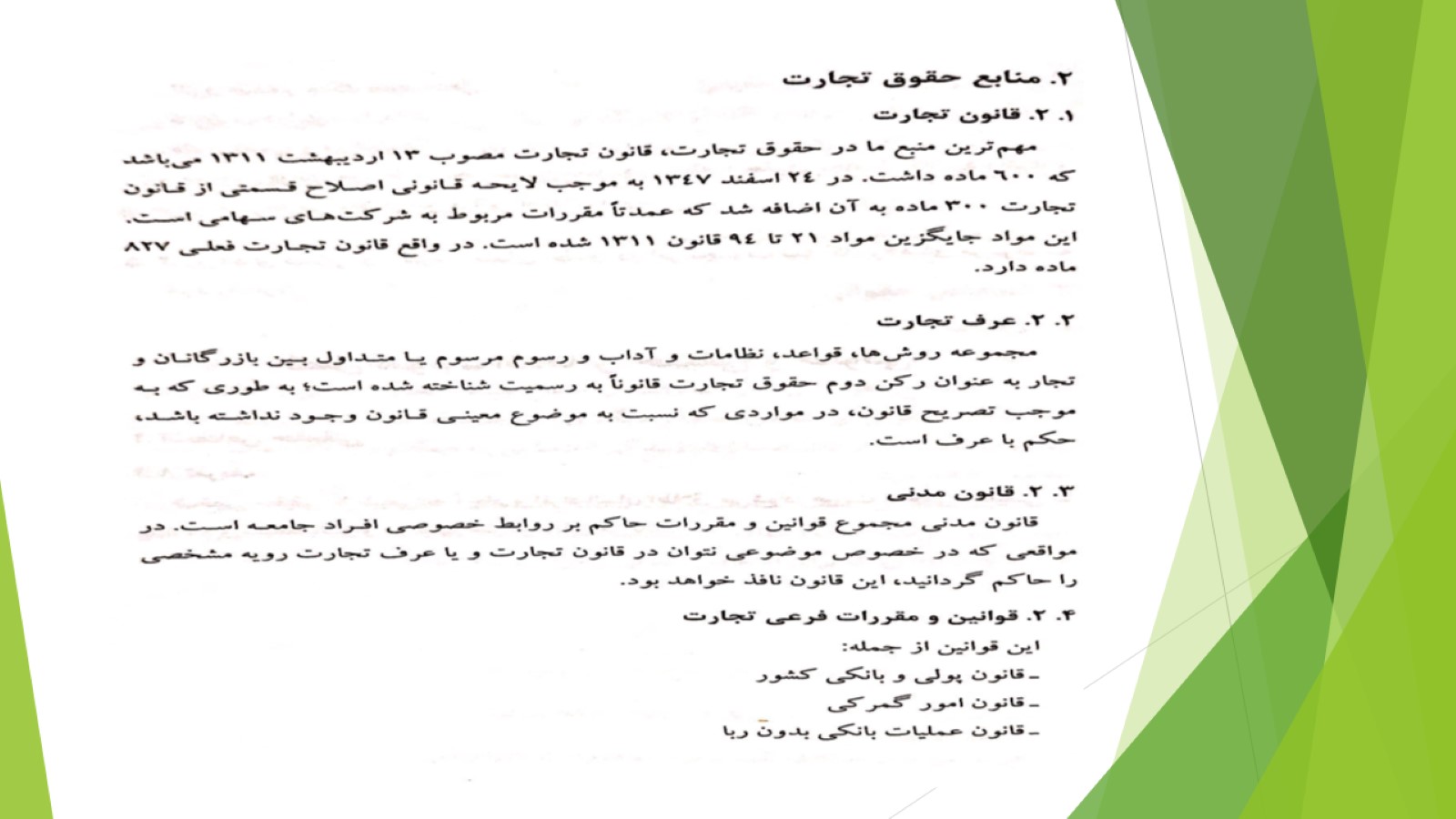 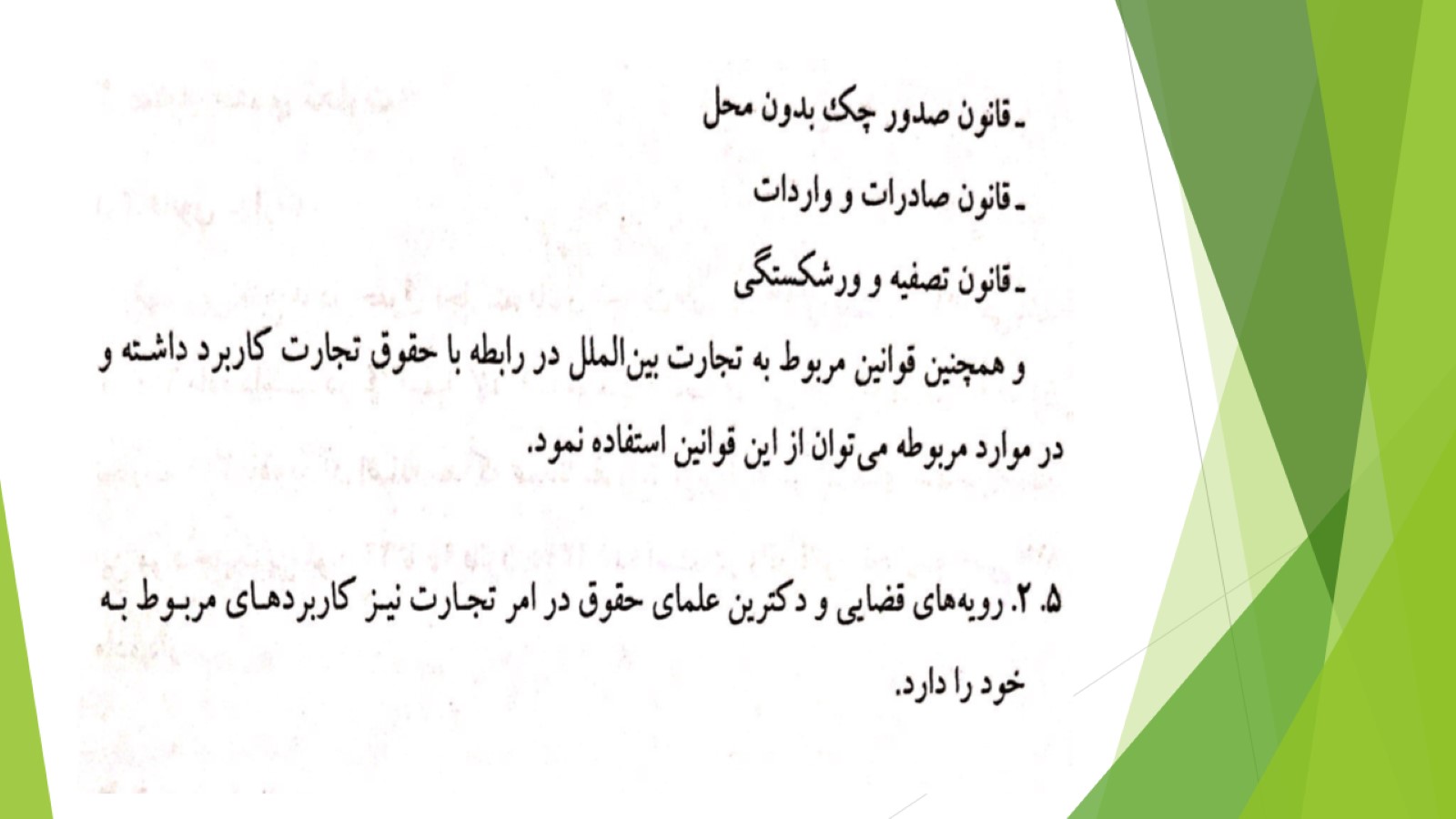 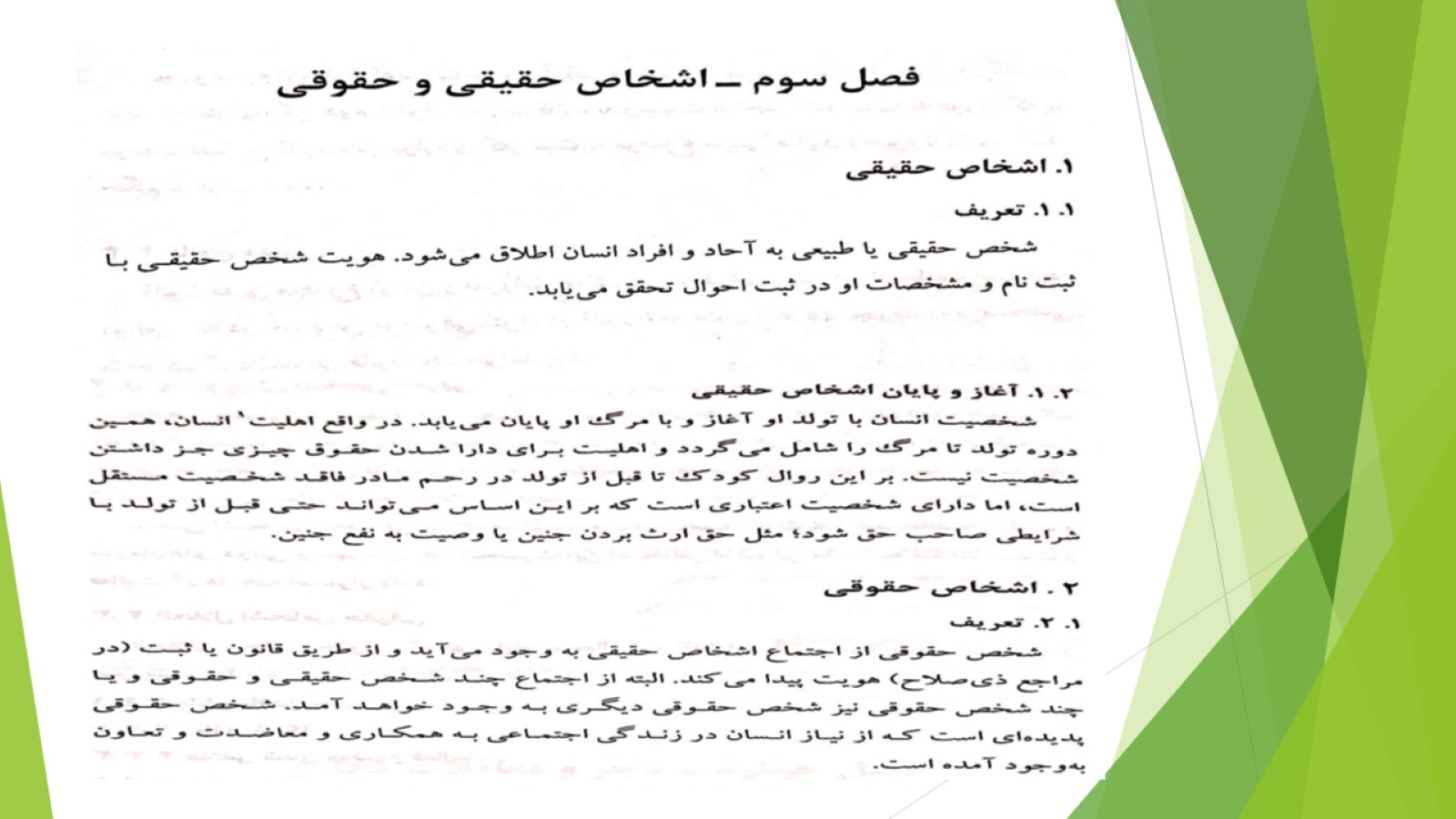 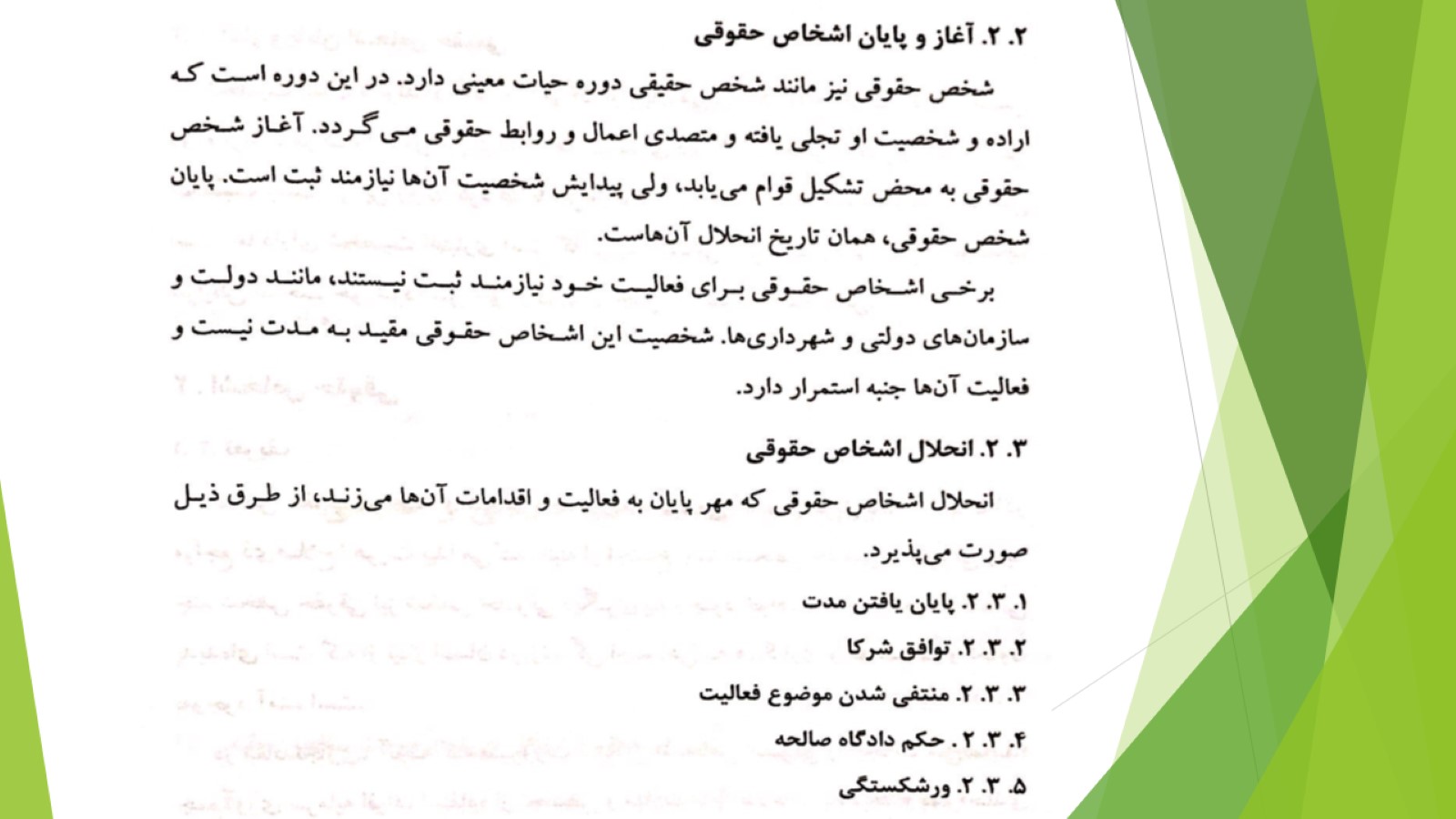 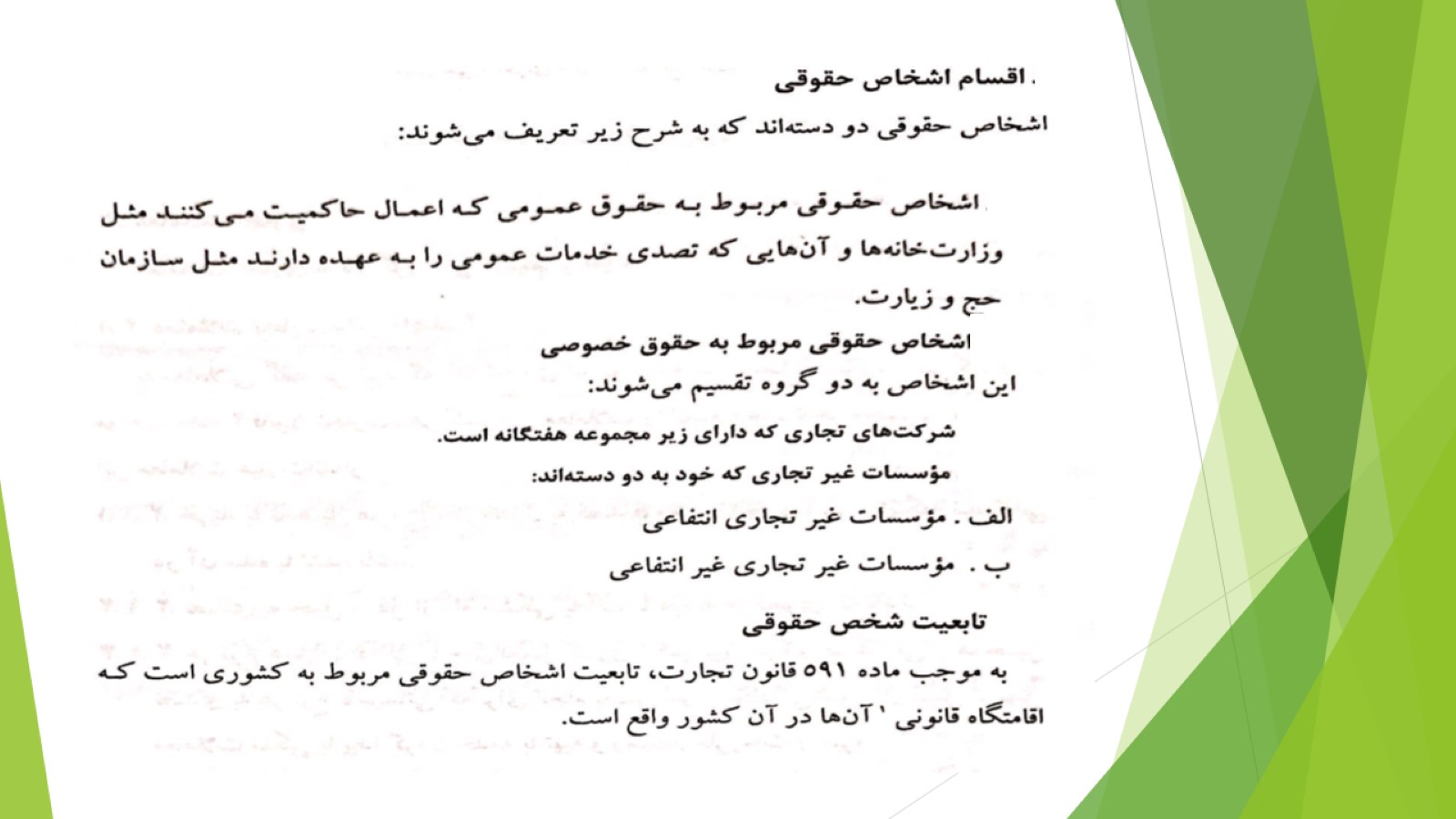 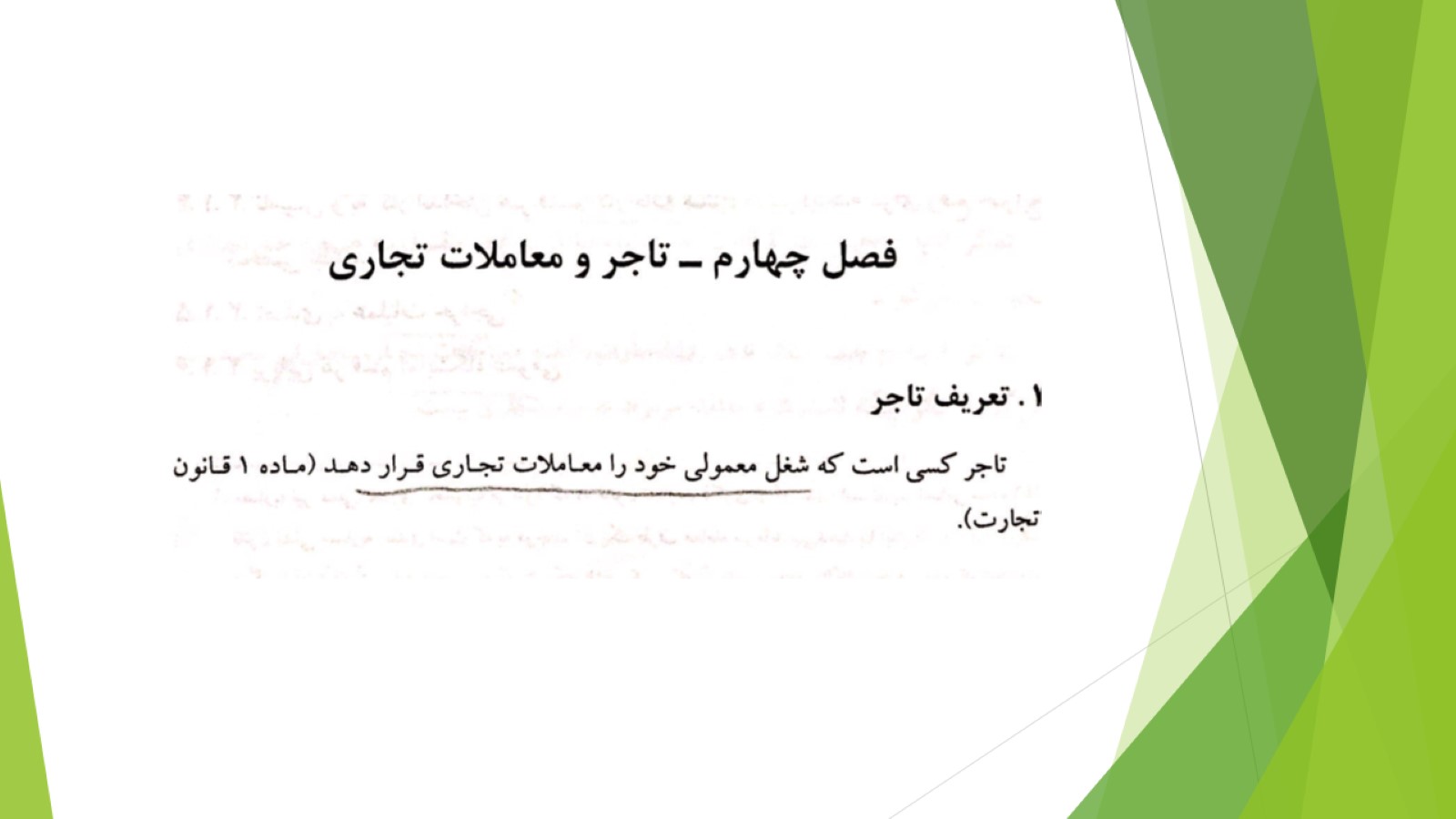 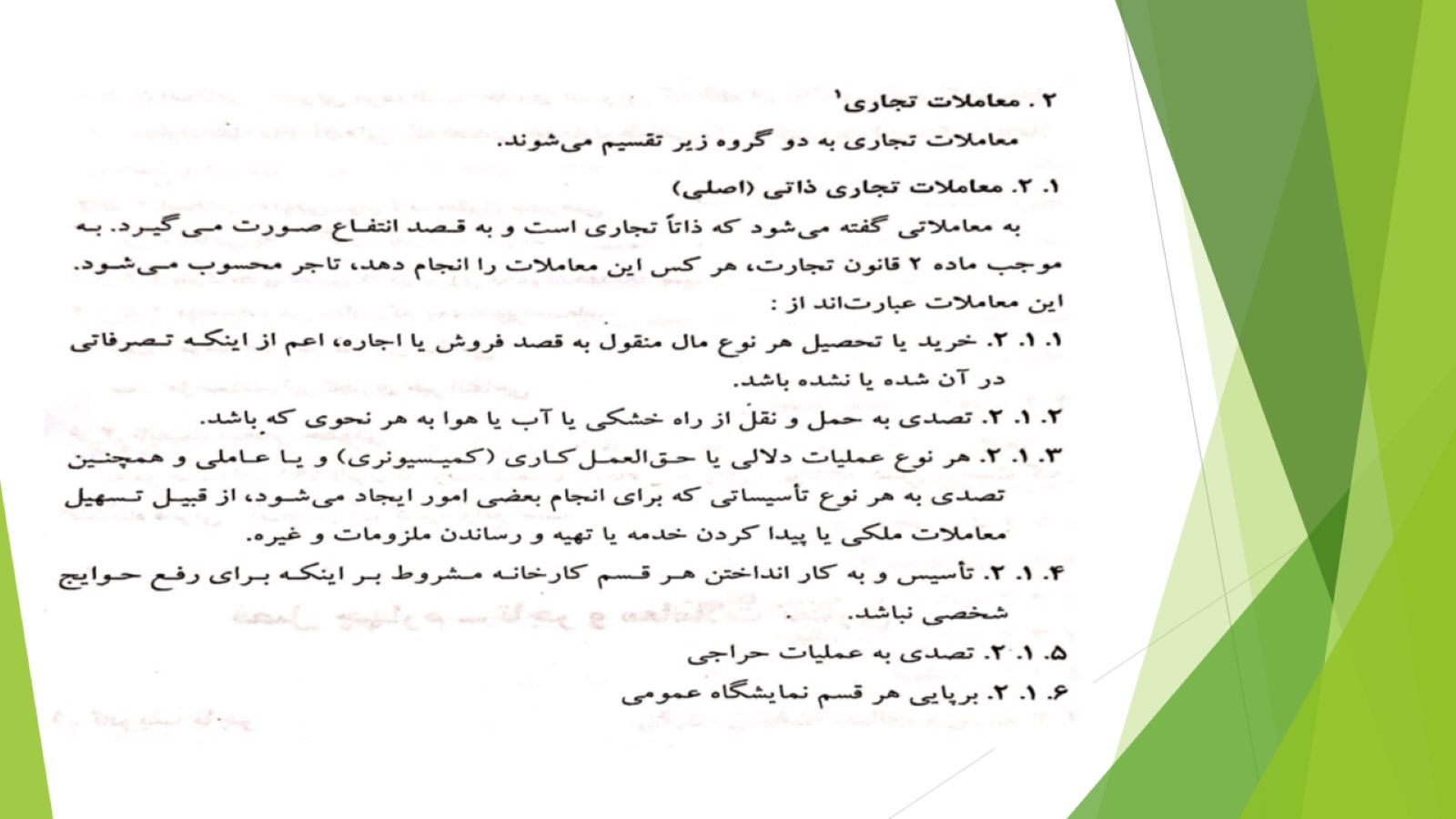 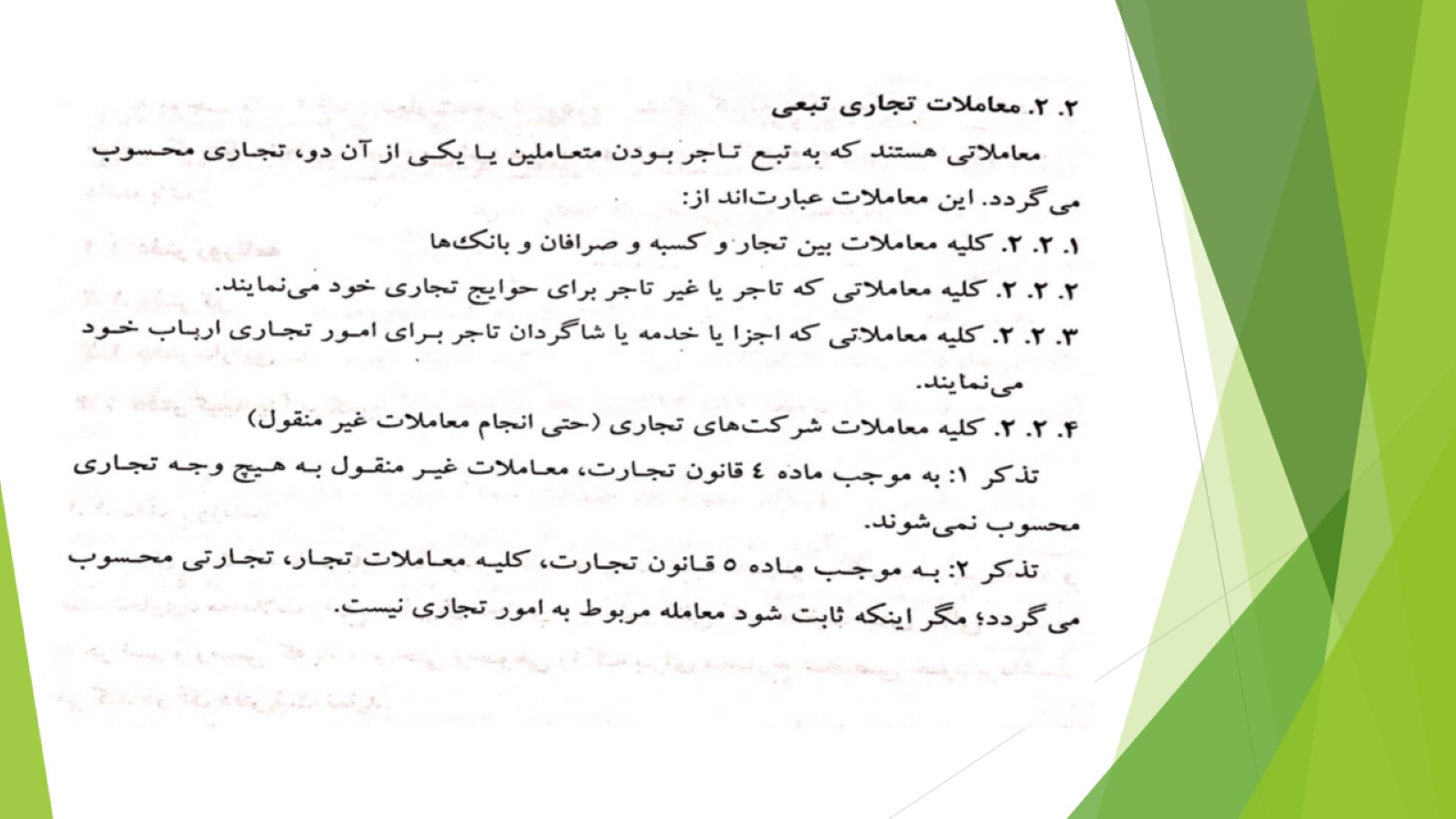 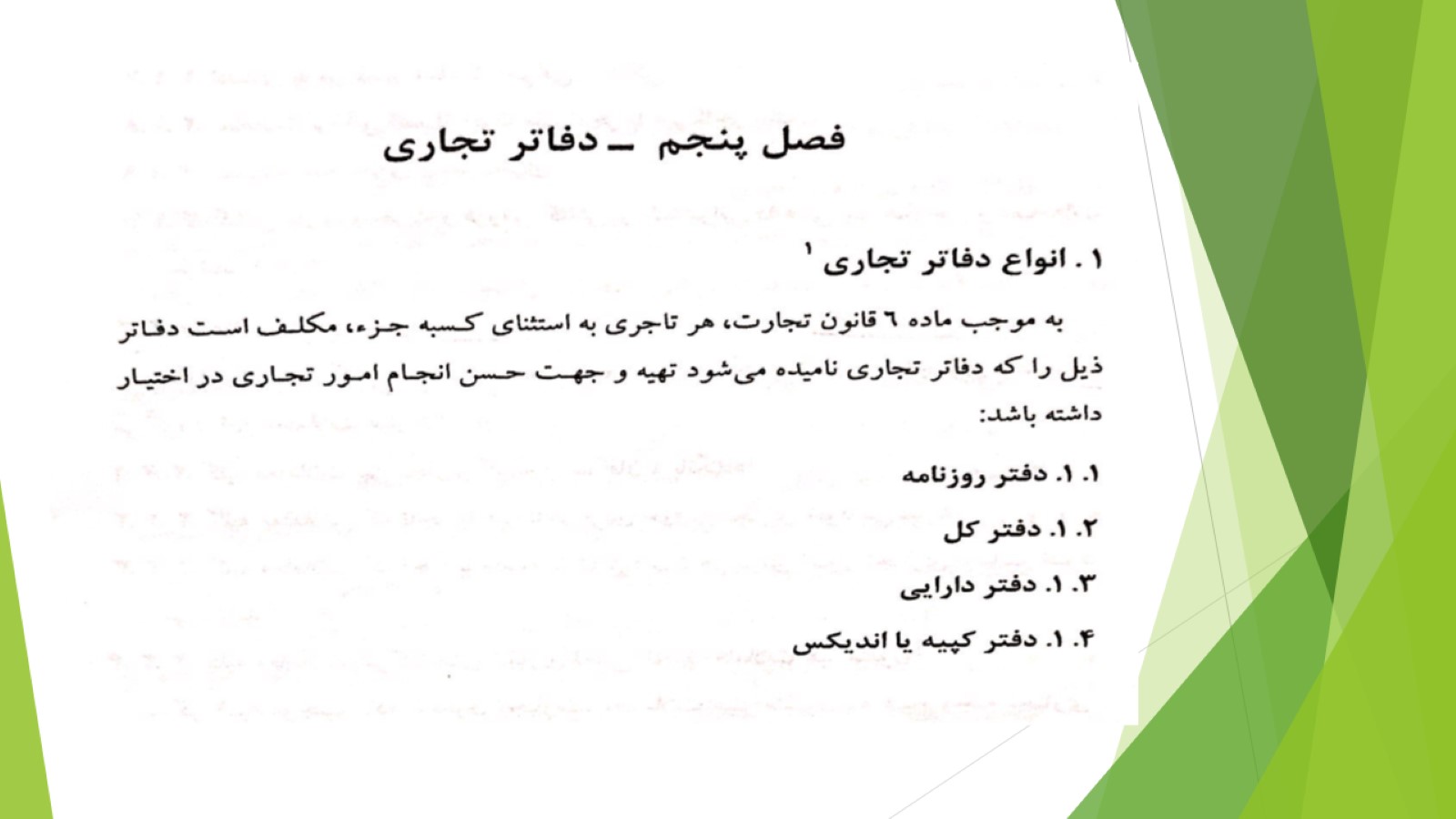 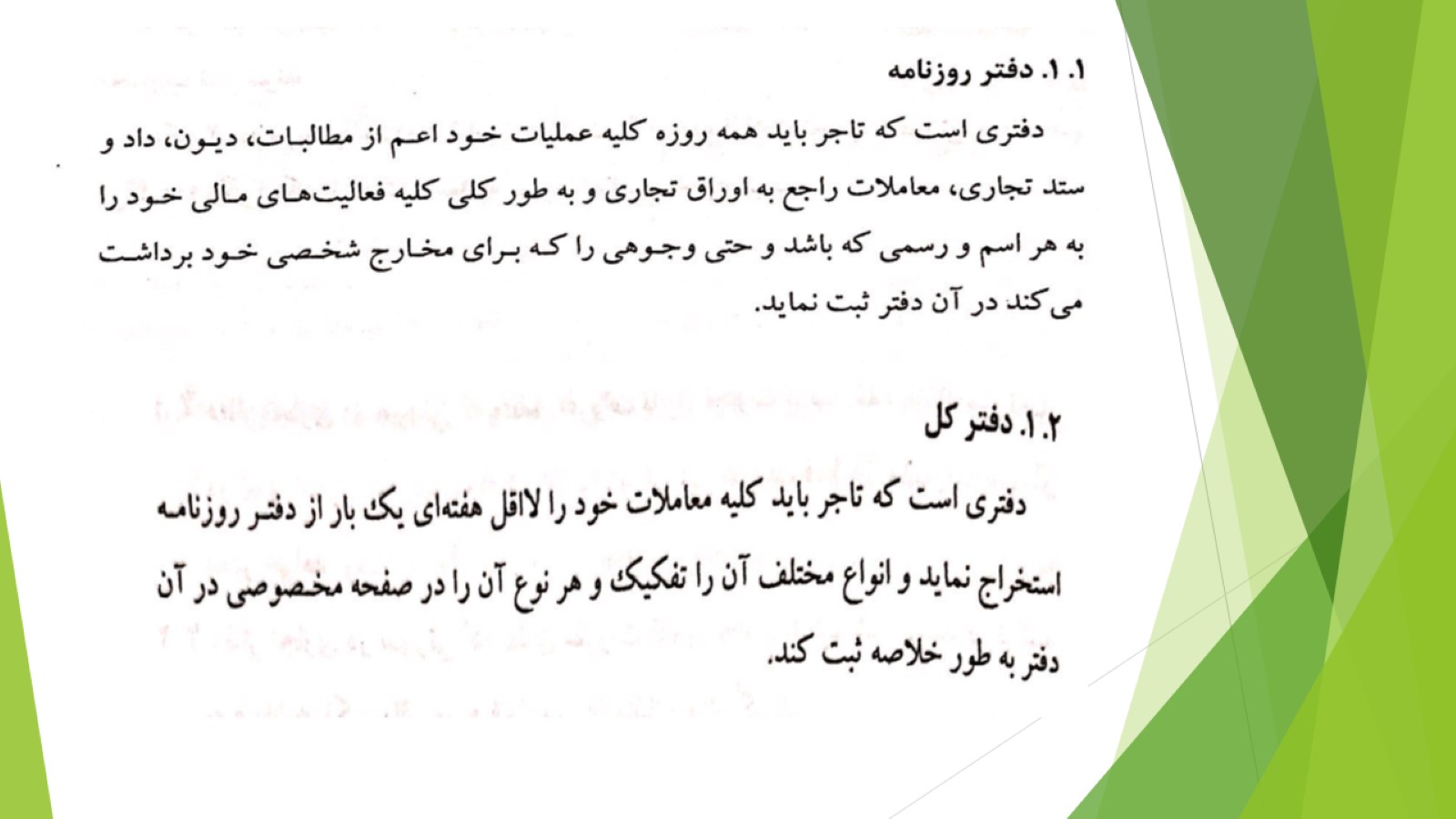 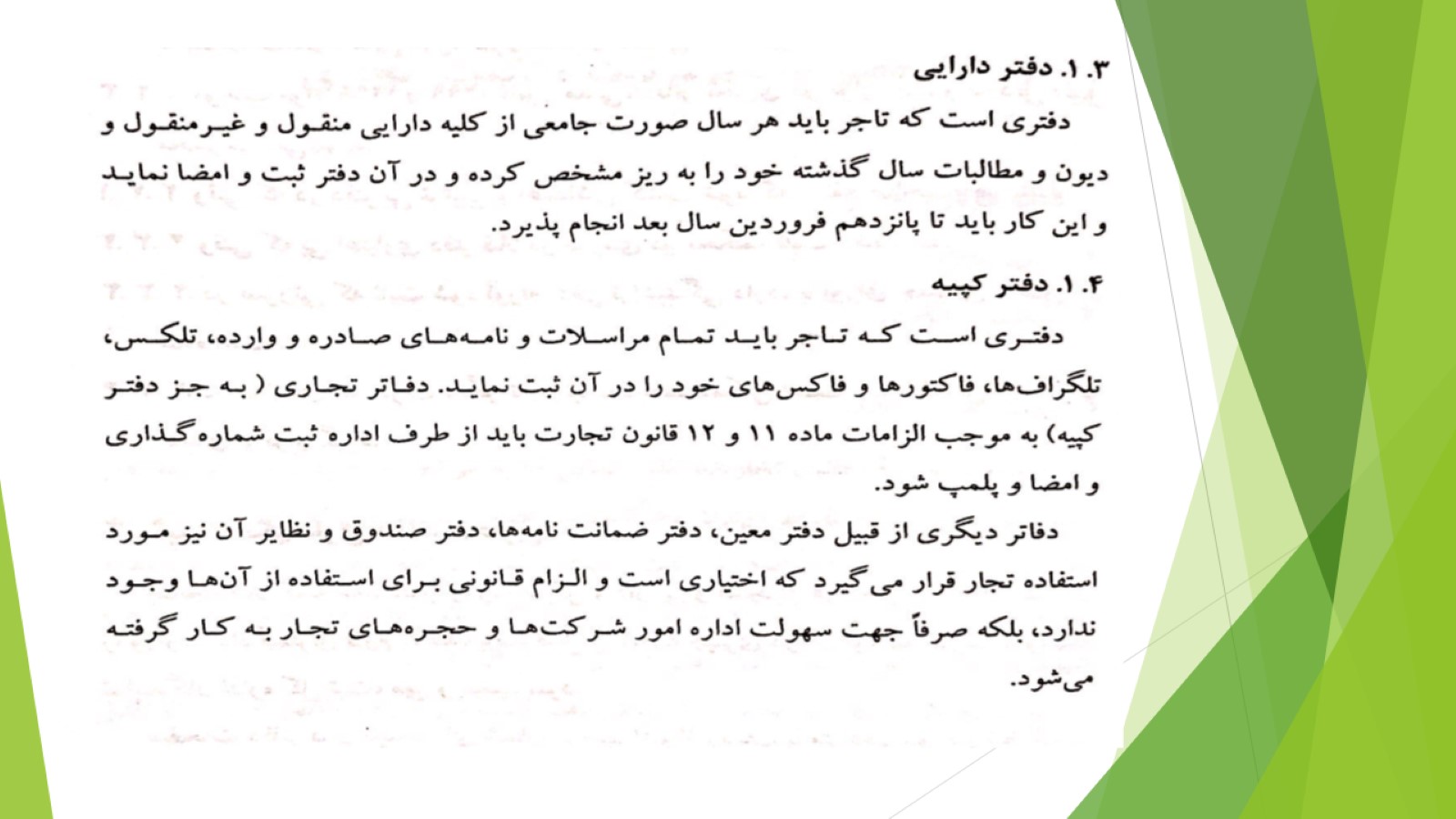 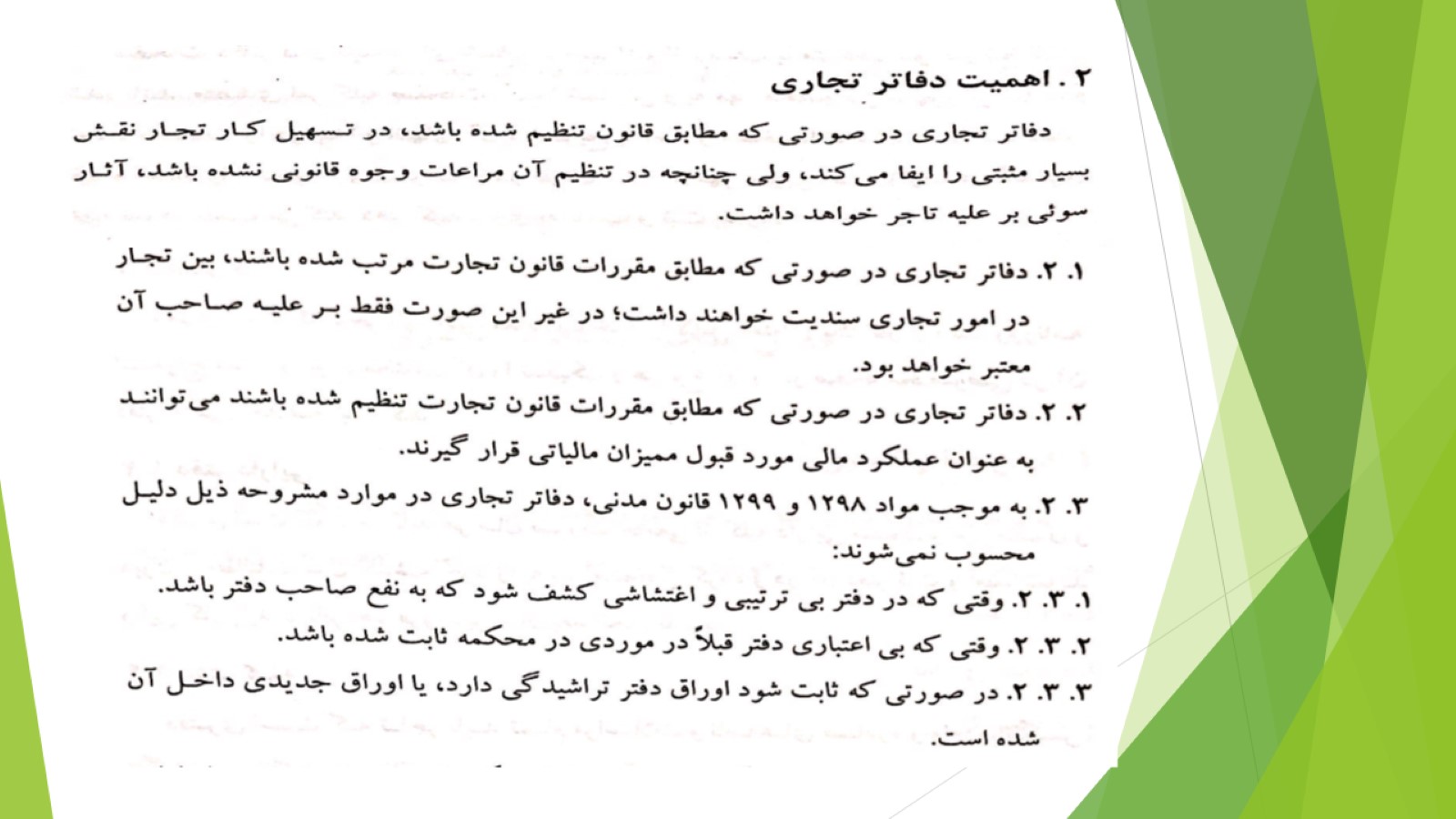 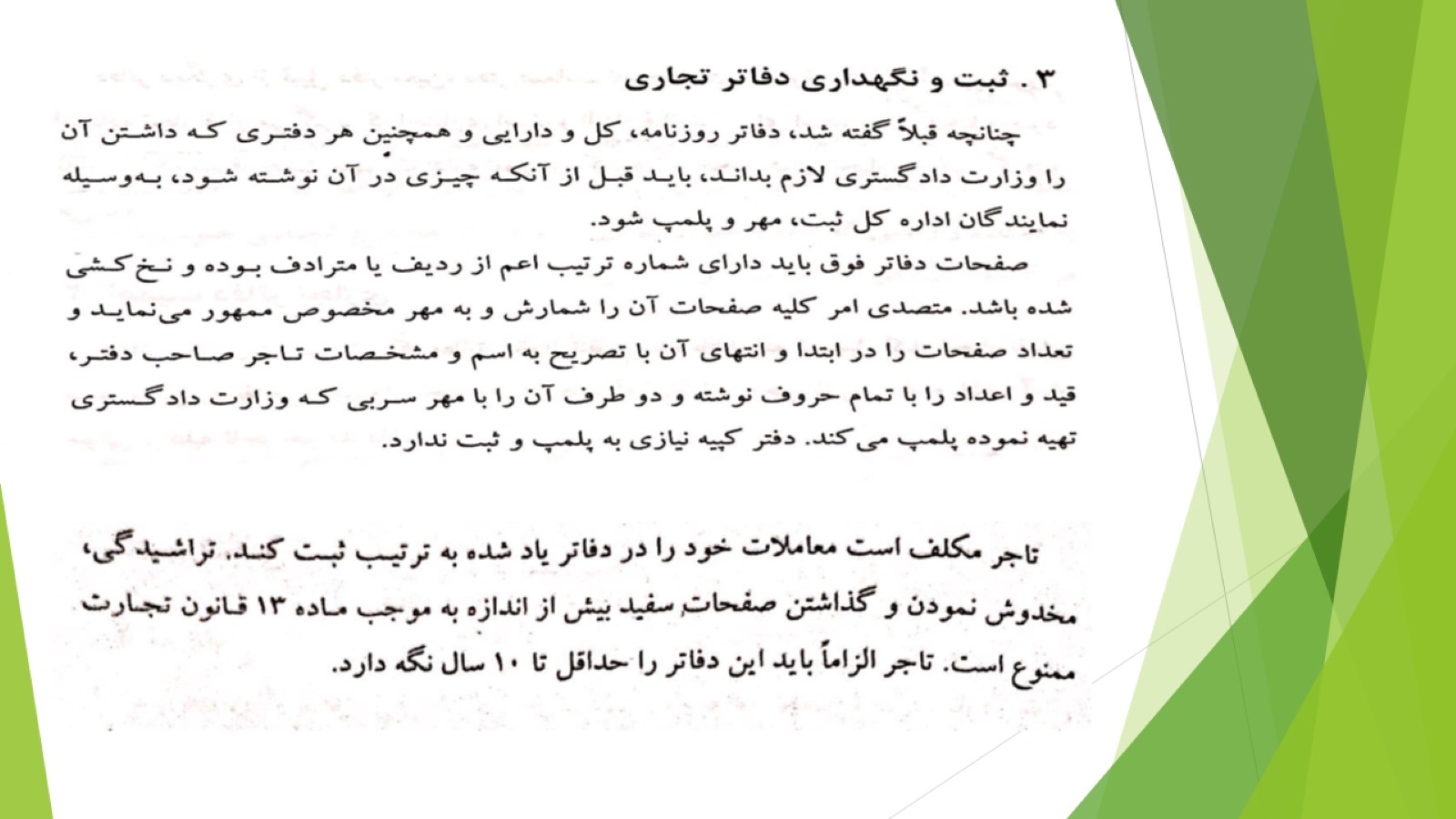 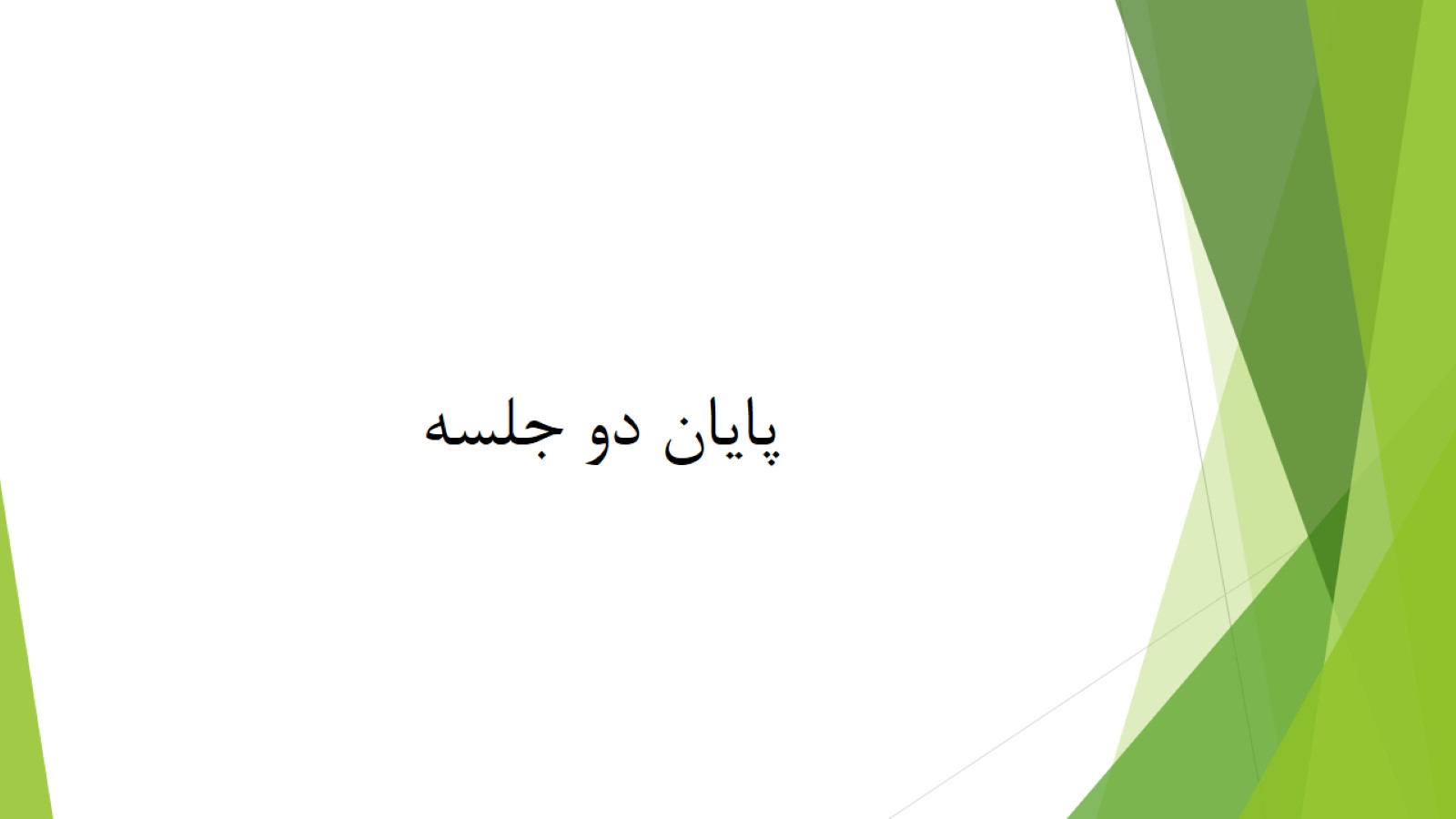